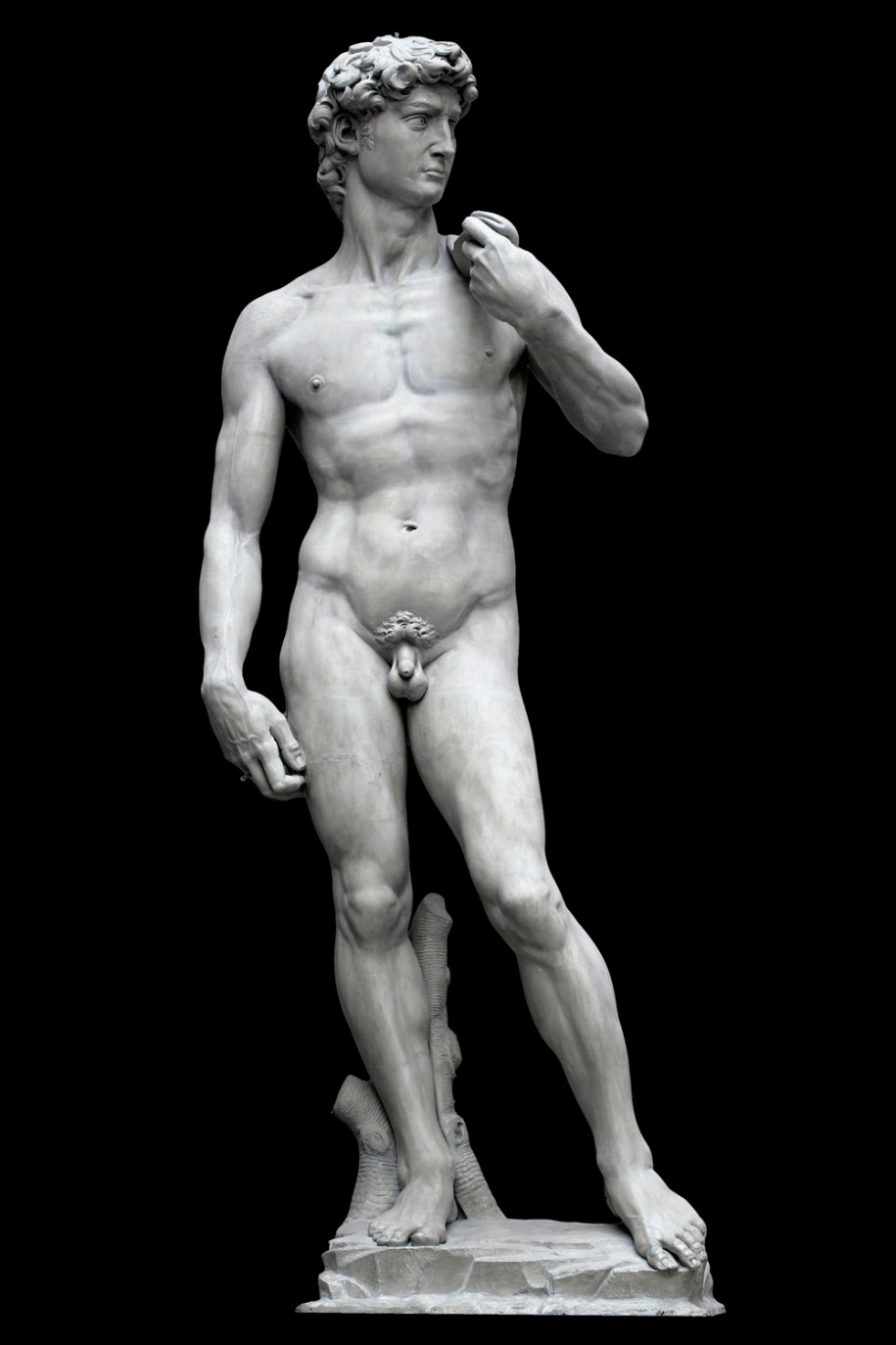 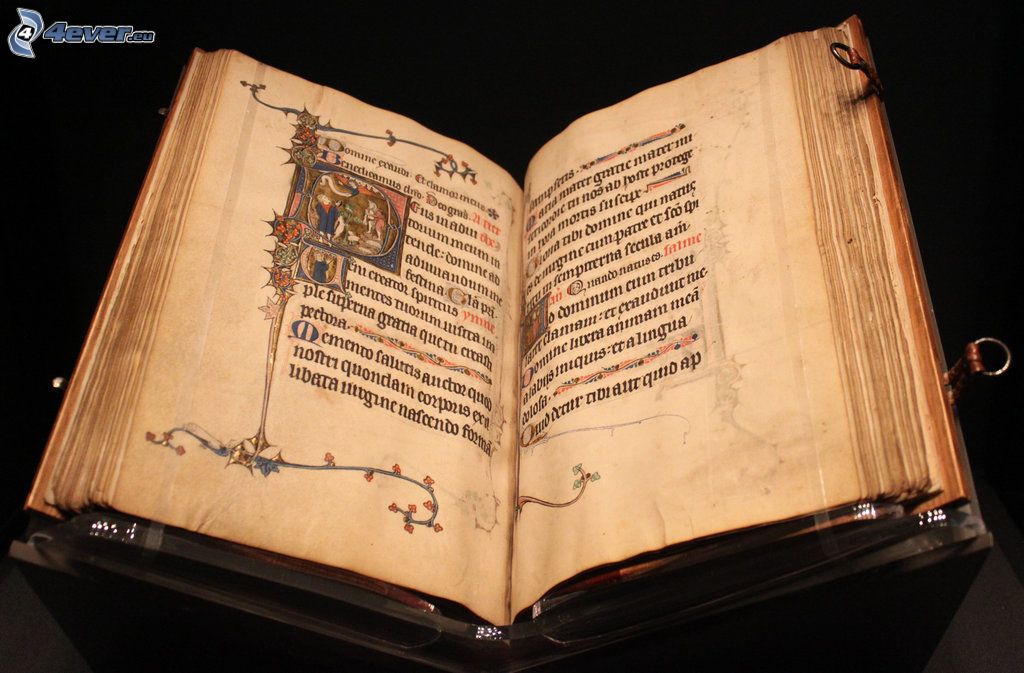 Public support of culture
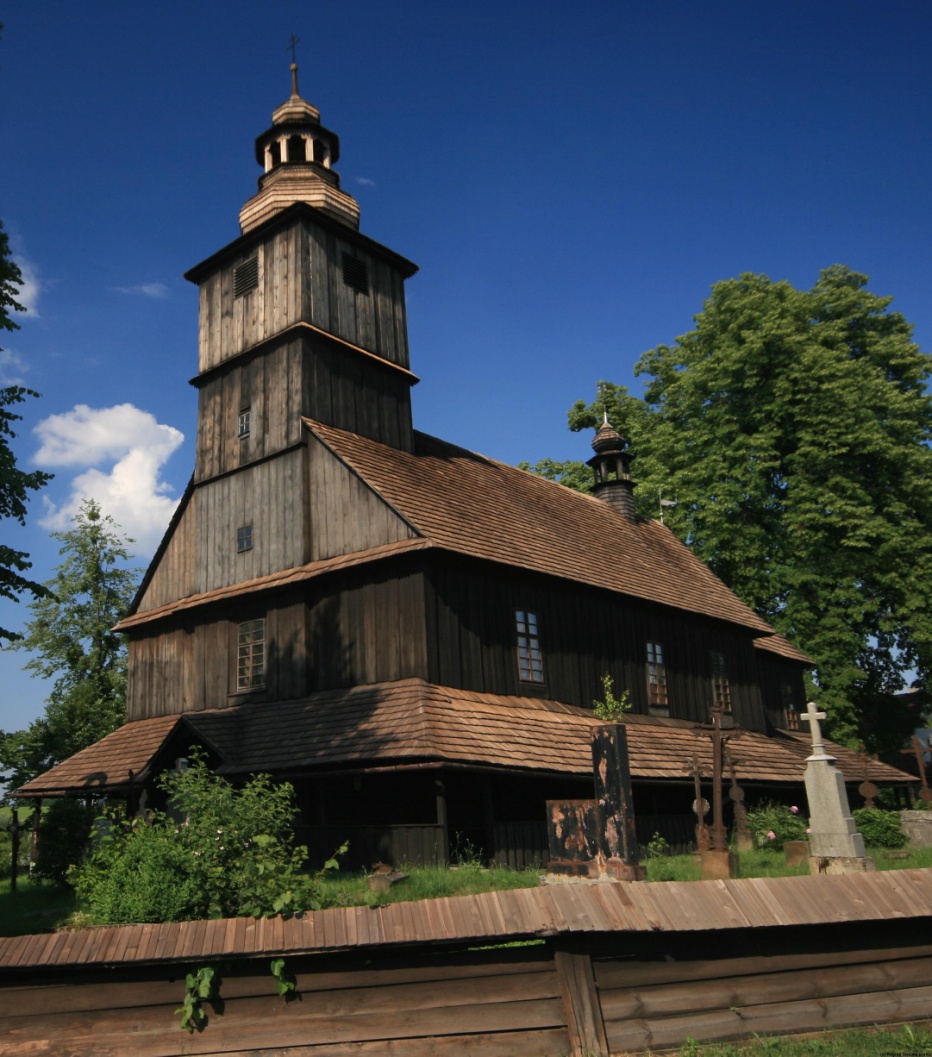 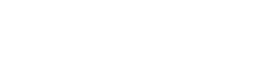 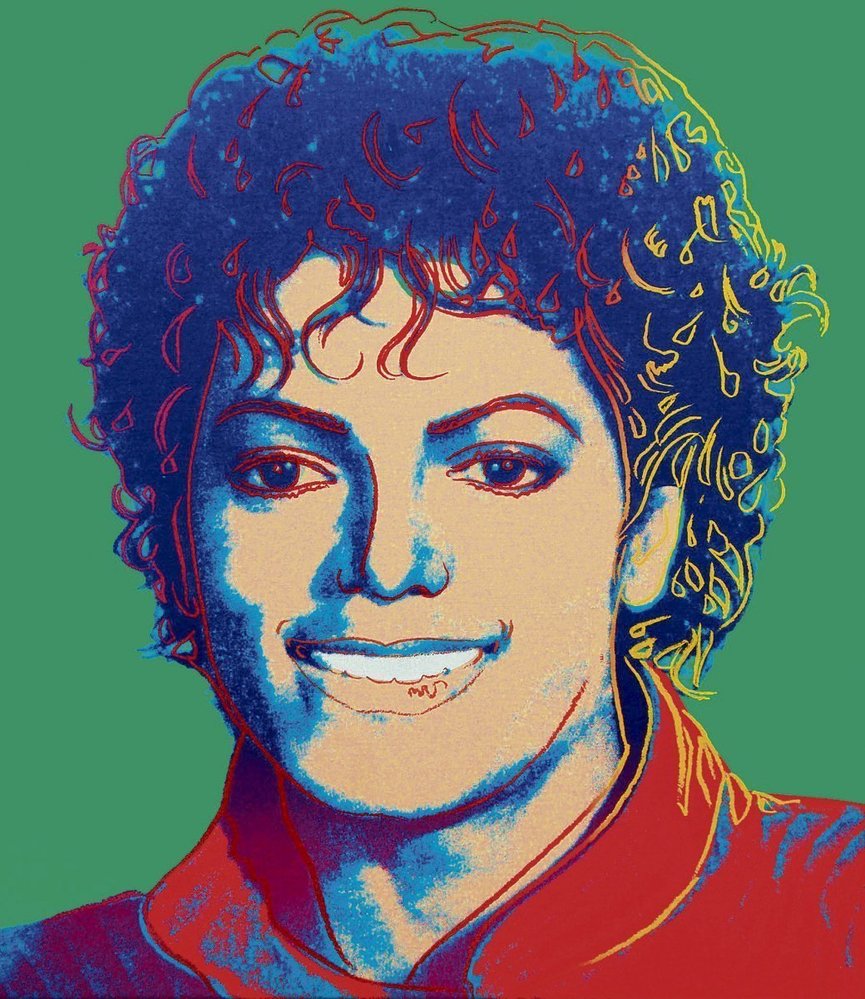 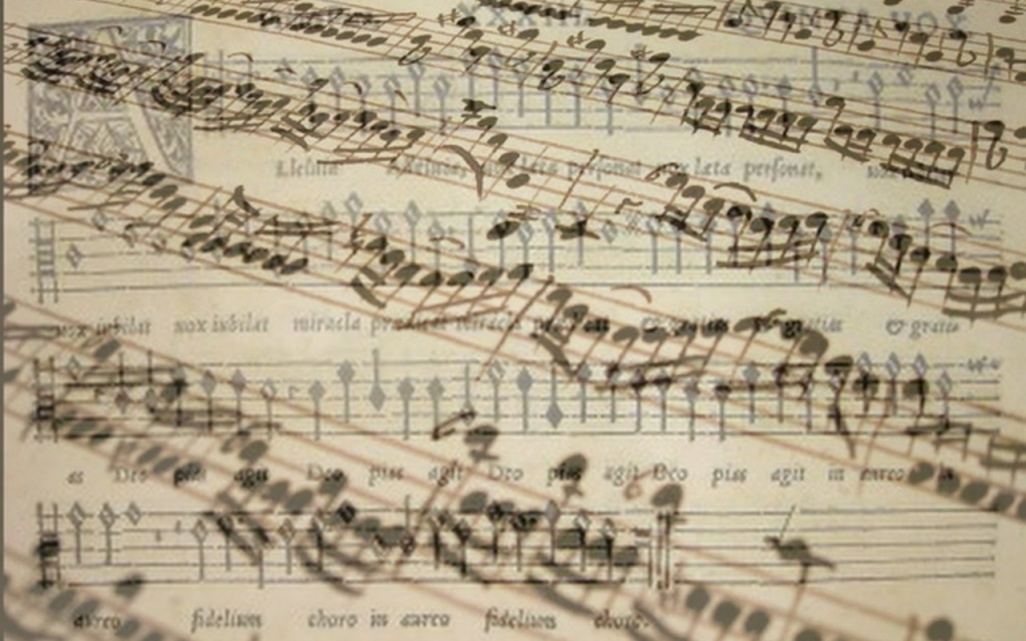 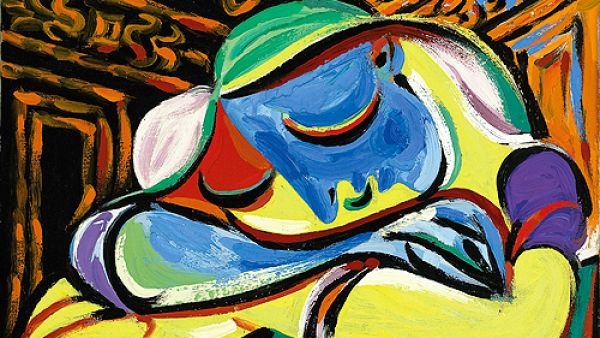 1. Financial Self sufficiency of cultural organization
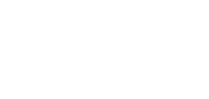 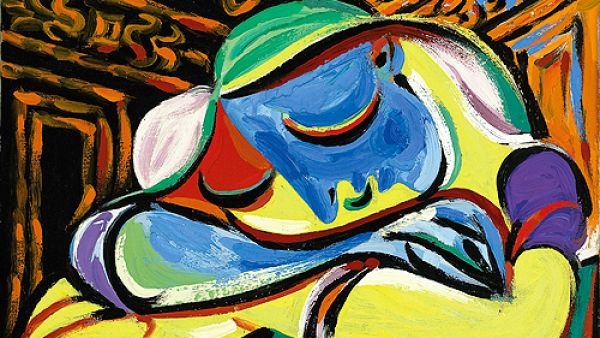 Financial self-sufficiency
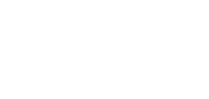 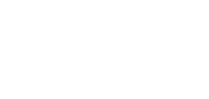 Key factors of self sufficiency
Financially self sufficient areas
Popular culture
Financially dependent areas
Traditional culture
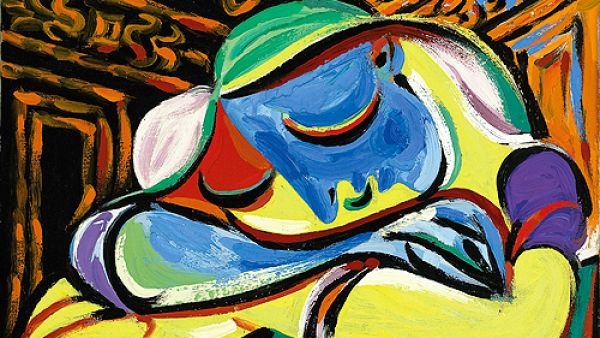 2. Arguments for and against public support of culture
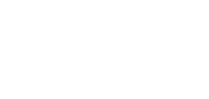 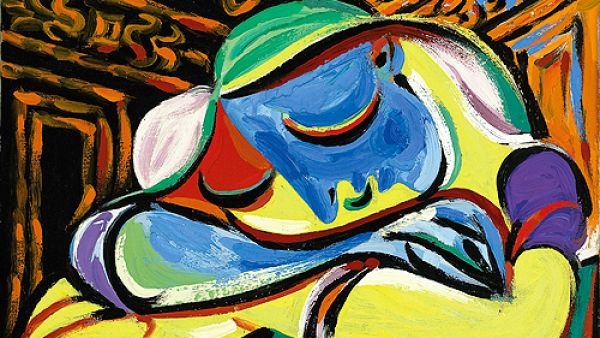 Dominant arguments for public support of culture
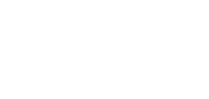 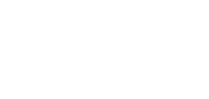 Equality of opportunity
Positive externalities
Culture as a public good
Support of new forms of art
Culture as a symbol of prestige
Merit good
Multiplier effect
Low productivity of area of culture
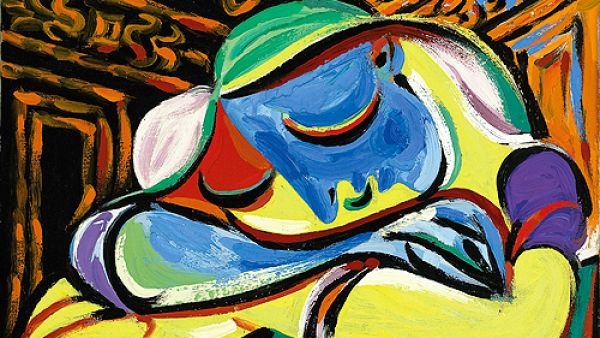 Dominant arguments against public support of culture
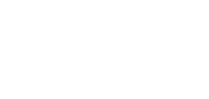 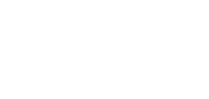 Redistribution from poor to rich
Deformation of market by public subsidies
Low multiplier effect
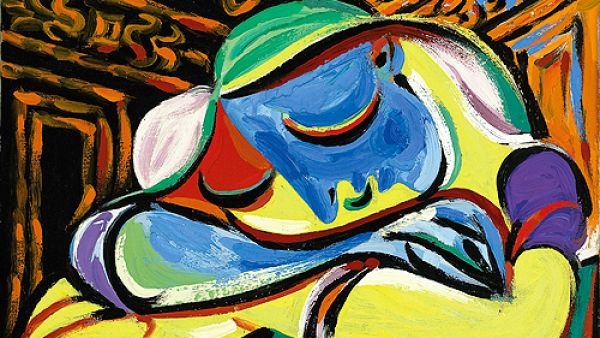 Dominant arguments against public support of culture
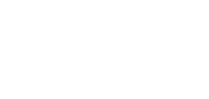 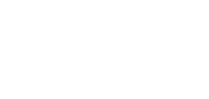 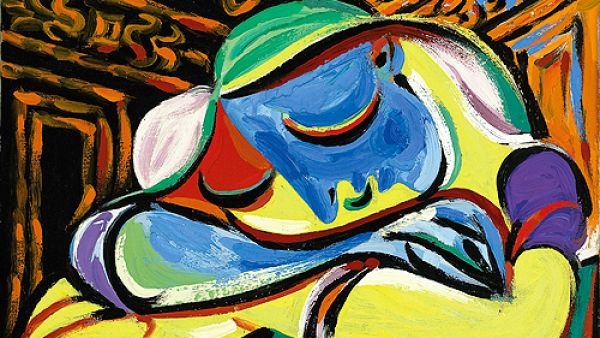 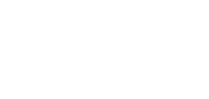 3. Alternative models of public support of culture
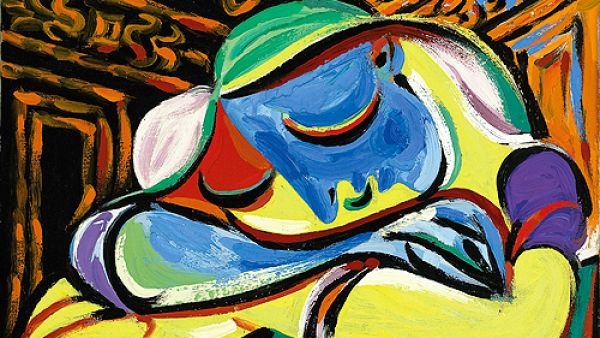 Alternative models of public support of culture
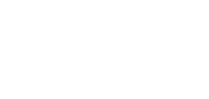 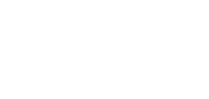 Hillman-Chartrand model of relationship:
Role of government as:
Facilitator
Patron
Architect
Engineer
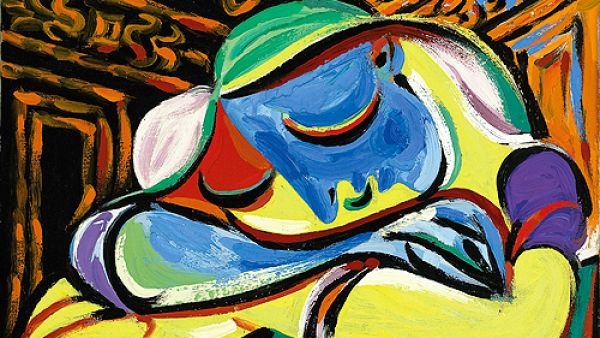 Alternative models of public support of culture
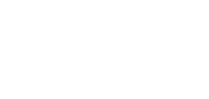 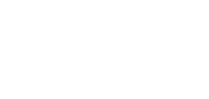 FACILITATOR
Government doesn't intervene in the process of production
The position of artists is mostly dependent on income from production(ability to attract audiences)
Important role of donators
Homogenization of culture
little space for artistic experiments
E.g. USA
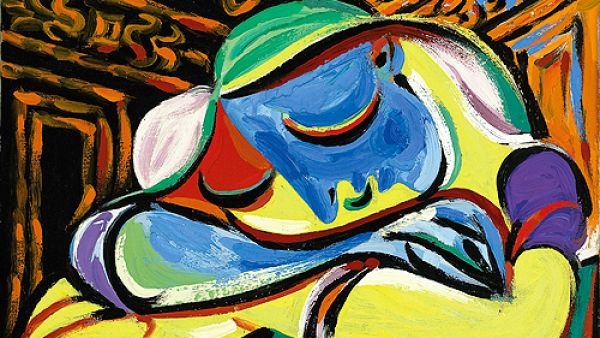 Alternative models of public support of culture
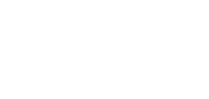 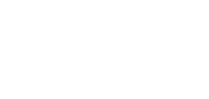 PATRON
Creation of Arts Councils
Support of high culture production
Distance between state and art
The role of state is to decide about the volume of support
The specific distribution of support is managed by councils
Focus on self-sufficiency
E.g. VB
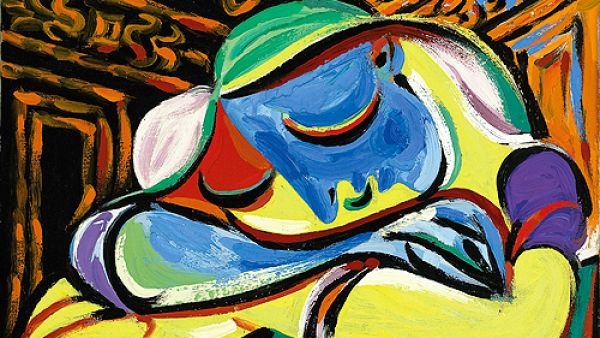 Alternative models of public support of culture
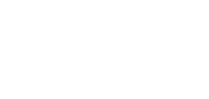 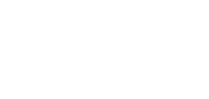 ARCHITECT
Support of art through state institutions (ministries)
Artists are often employees of cultural institutions
High dependence on support from public funds (mainly subsidies)
Risk of artistic stagnation, moral hazard
E.g. France
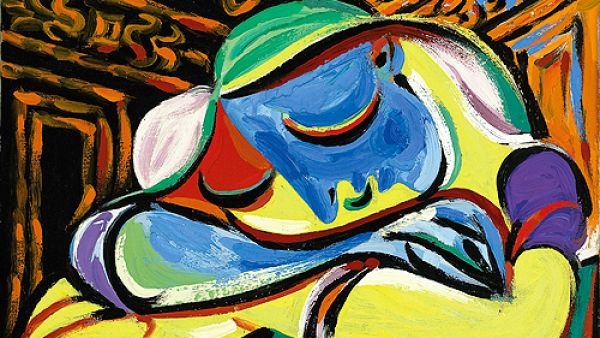 Alternative models of public support of culture
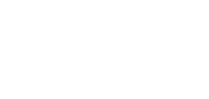 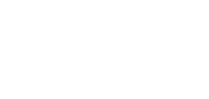 ENGINEER
The aim may not be an artistic experience, but a political goal
The government owns all funds for support of culture
The government form a resolution about
Size of support
Supported activities, institutions and artist
Artist are absolutely depended on state support
Membership in artists' unions - enforceable, censorship
E.g. the Czech Republic before 89, totalitarian regimes (North Korea, SSSR…)
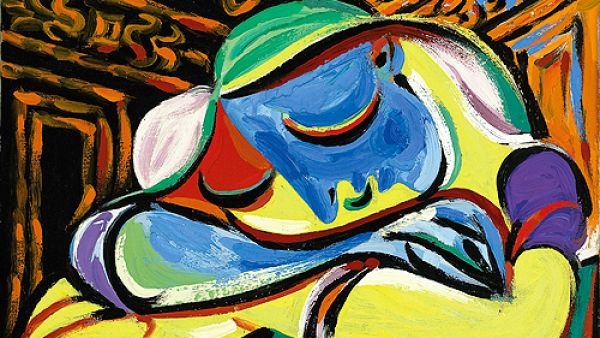 4. What does indirect and direct state support mean?
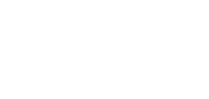 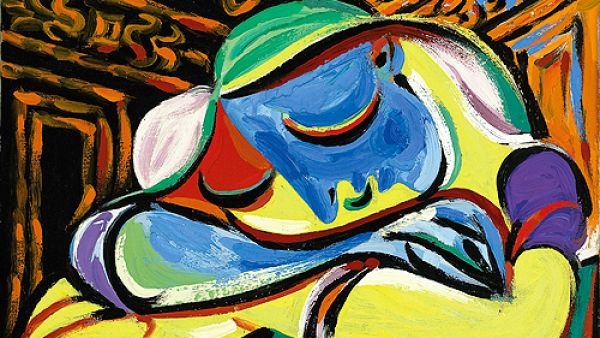 Government intervention in market of cultural goods and services
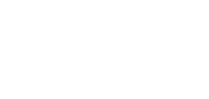 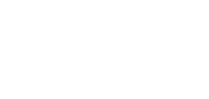 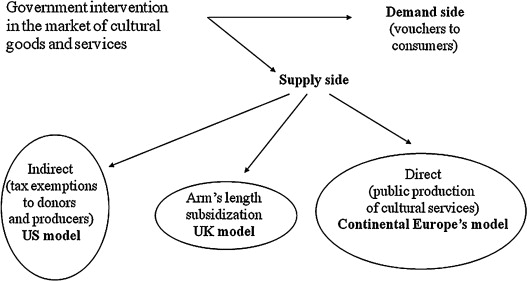 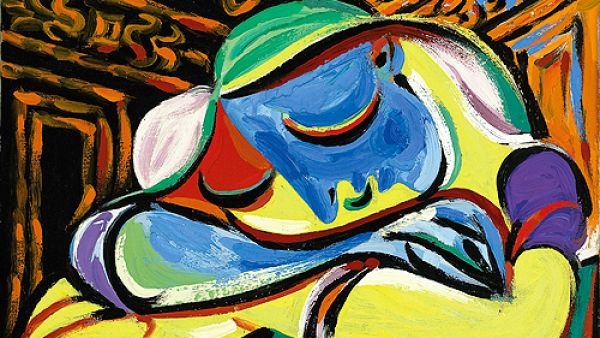 Indirect support
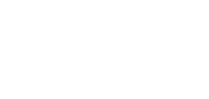 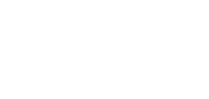 -Indirect support is represented by activities which support those who are supporting directly some culture activity
-main characteristic is that the support doesn't directed to specific culture organization 
Tax  reduces for donators
Social contributions
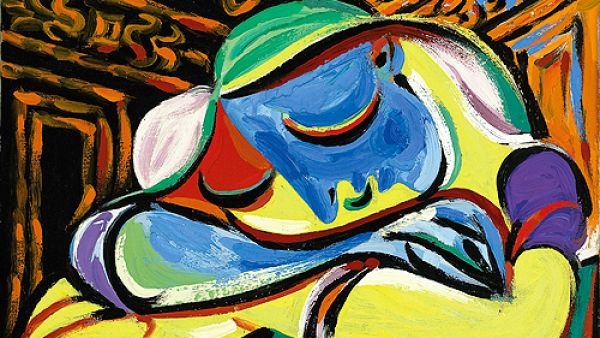 Direct support
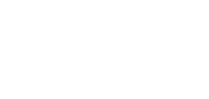 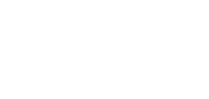 Money from sales revenues
Foundations and foundations funds
Other founds (e.g. state fund for Czech cinematography)
Communal obligations to support local organizations
Donations and sponsorship
Lottery and bets
Public collections
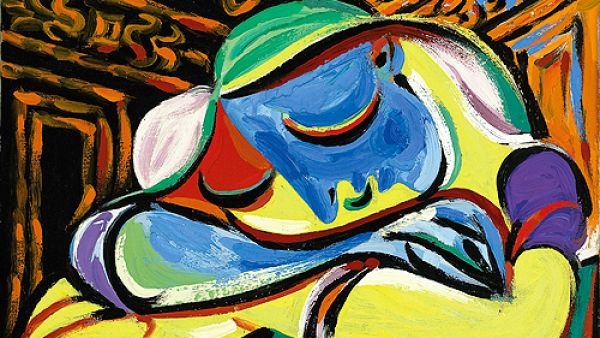 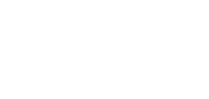 5. How does state lottery works?
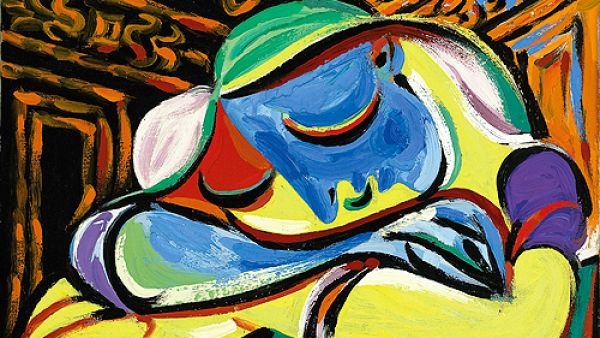 State lottery
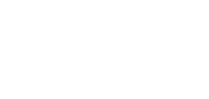 Long tradition several countries
UK
20% of profit come into culture
Finland
Profit is divided in sport and cultural activities
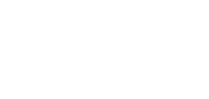 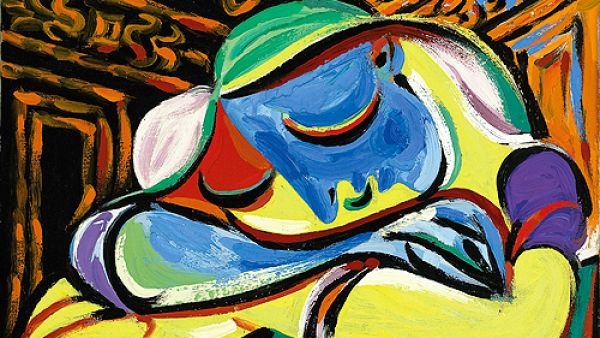 Finland state lottery
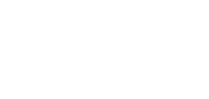 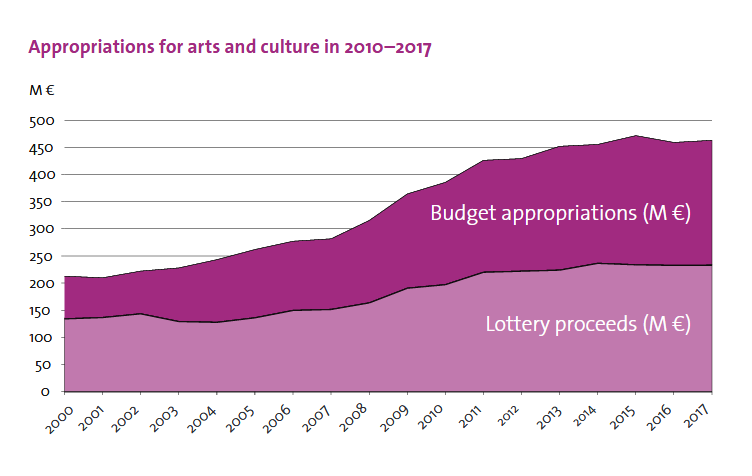 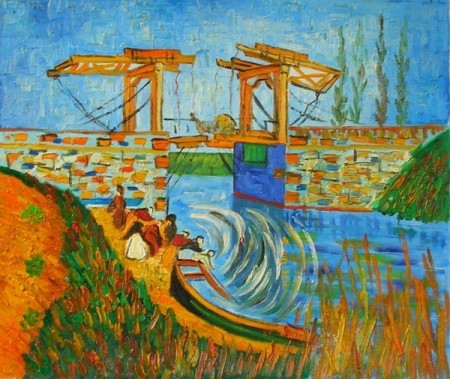 6. Mission of ministry of culture
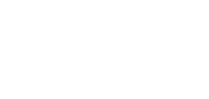 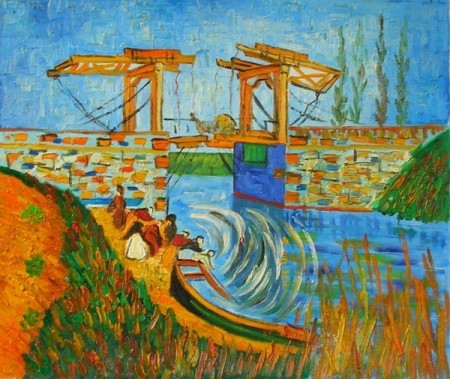 Ministry of culture
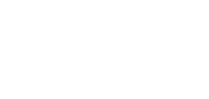 Competence of the Ministry
State administrative body for
the arts;
cultural and educational activities;
cultural monuments;
matters relating to churches and religious societies;
matters relating to the press, including publication of the non-periodical press and other information means;
the preparation of draft laws and other legal regulations in the area of radio and television broadcasting;
implementation of the Copyright Act;
production and trade in the area of culture
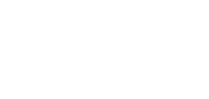 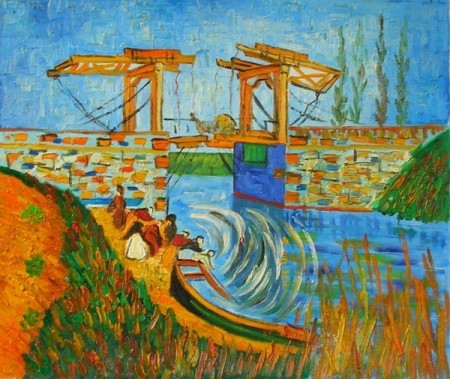 Ministry of culture
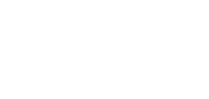 Expenditures of ministry
660 mil. euros
0,75 % of state expenditures
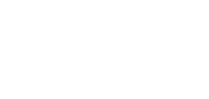 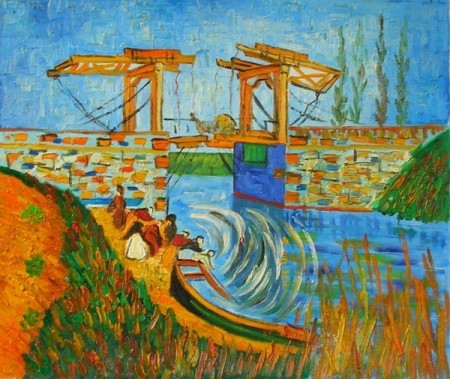 7. Financing of religions
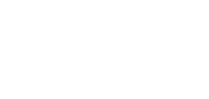 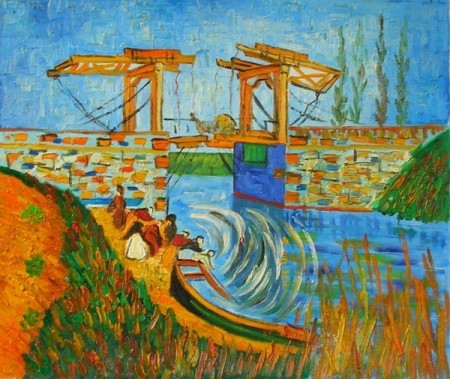 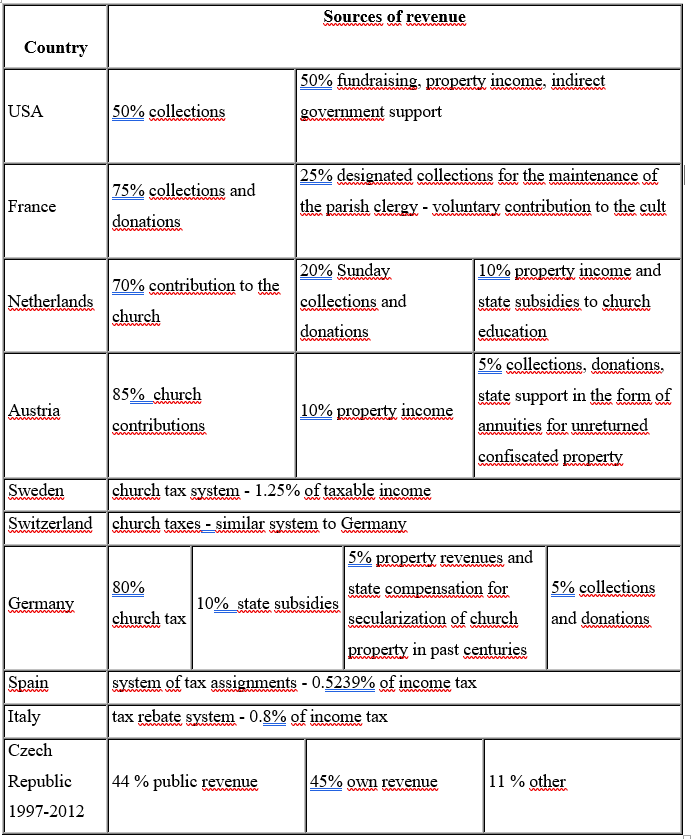 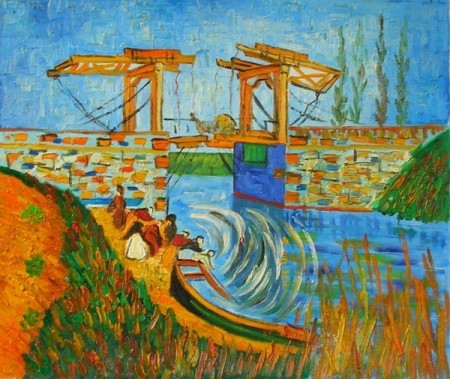 Financing of religions
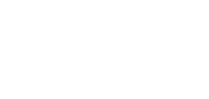 Options of relation between state and religions
Religions are independent Cultural services
USA
Czech republic (since 2012)
Religions are part of public sector
Germany-tax for religions
Czech Republic (before 2012)
 Religions are semi independent
Italy – tax assignation (0,8 % of personal revenue tax)
Spain – tax assignation (0,52 % of personal revenue tax)
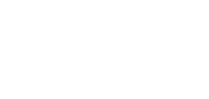 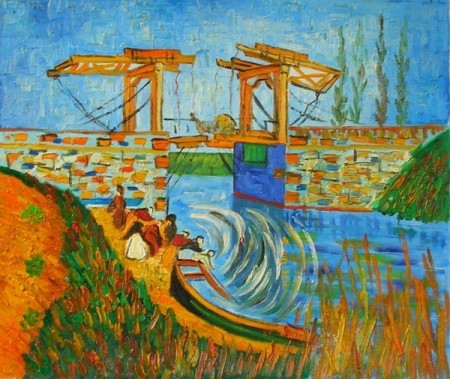 Financing of religions
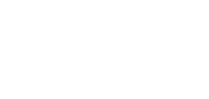 Options of relation between state and religions
Religions are independent Cultural services
USA
Czech republic (since 2012)
Religions are part of public sector
Germany-tax for religions
Czech Republic (before 2012)
 Religions are semi independent
Italy – tax assignation (0,8 % of personal revenue tax)
Spain – tax assignation (0,52 % of personal revenue tax)
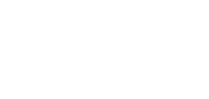 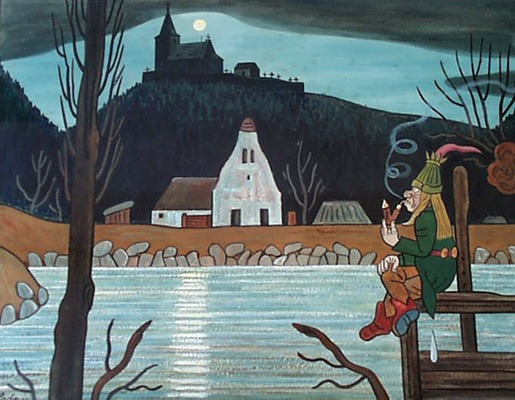 Conclusion
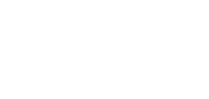 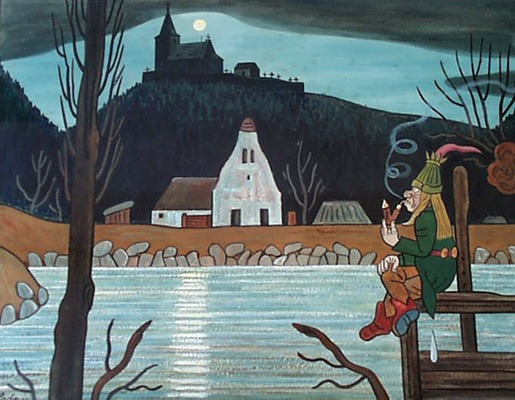 Conclusion
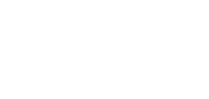 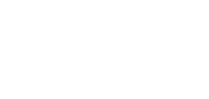 Culture can be financing by market, private support, public support
Most of culture segment are not self-sufficient
They are dependent on the support 
State support has two forms
Direct (sponsorship,  lotteries, communal obligations, founds and foundations funds…)
Indirect (tax reduction, social contribution )
Government spend 1 % of total expenditures for culture
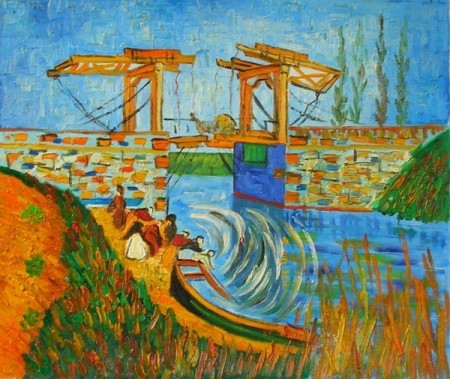 Usefull links
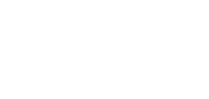 (1)
 http://web.ccsu.edu/faculty/harmonj/atlas/definitions.html
http://www.yourdictionary.com/high-culture
https://dictionary.cambridge.org/dictionary/english/pop-culture
(5)	 http://minedu.fi/documents/1410845/4150031/The+State+supports+arts+and+culture/bb45a827-60ba-4c16-8cda-3882fc74fe97
(6) http://ec.europa.eu/eurostat/statistics-explained/index.php/File:Mean_household_cultural_expenditure_by_expenditure_purpose,_2010.png

(7) https://ec.europa.eu/eurostat/statistics-explained/images/8/8f/Total_general_government_expenditure_on_recreation%2C_culture_and_religion%2C_2016_%28%25_of_GDP_%25_of_total_expenditure%29.png
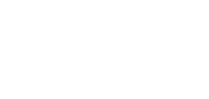